Figure 3. Interactions between growing axons and Isl1-positive cells. (A) Confocal stack showing DiI-labeled cortical ...
Cereb Cortex, Volume 26, Issue 7, July 2016, Pages 3323–3334, https://doi.org/10.1093/cercor/bhw132
The content of this slide may be subject to copyright: please see the slide notes for details.
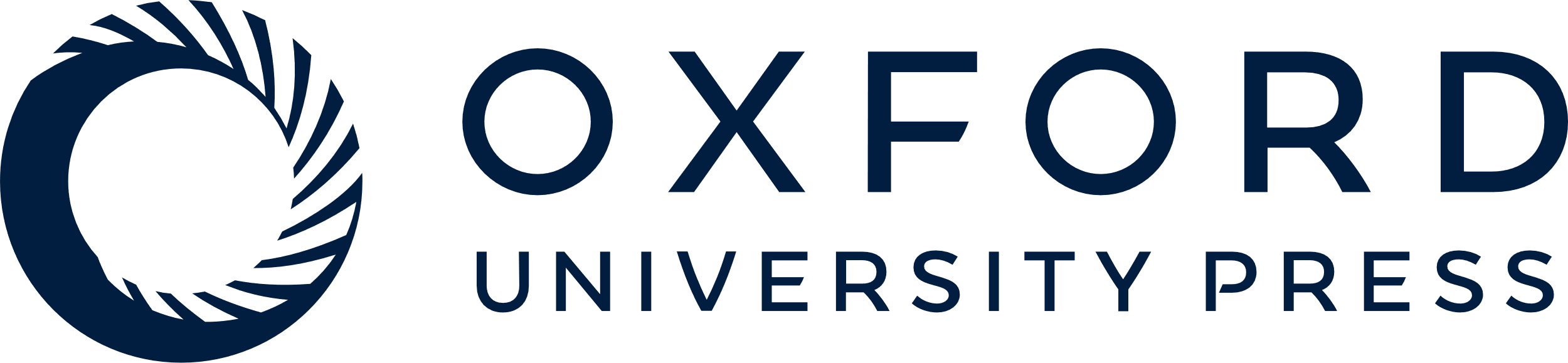 [Speaker Notes: Figure 3. Interactions between growing axons and Isl1-positive cells. (A) Confocal stack showing DiI-labeled cortical axons (red) and guidepost cells labeled using Isl1-Cre;Rosa26YFP mice (green) in E13.5 ventral telencephalon. Axons ran parallel to one another, in close juxtaposition with YFP-positive cells. (B and C) Axons (NF-IHC, red) and Isl1-positive cells (green) came in close contact (B, arrowheads), which was confirmed by IHC-EM (C), where the NF-labeled axon was seen in direct contact (red arrowheads) with the Isl1-positive cell (immunopositive nucleus). Blue in B is DAPI; IHC, immunohistochemistry. Scale bars: 50 μm (A); 20 μm (B); 1 μm (C).


Unless provided in the caption above, the following copyright applies to the content of this slide: © The Author 2015. Published by Oxford University PressThis is an Open Access article distributed under the terms of the Creative Commons Attribution Non-Commercial License (http://creativecommons.org/licenses/by-nc/4.0/), which permits non-commercial re-use, distribution, and reproduction in any medium, provided the original work is properly cited. For commercial re-use, please contact journals.permissions@oup.com]